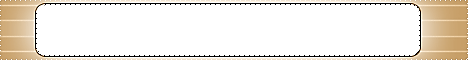 استراتيجية الكرسي الساخن
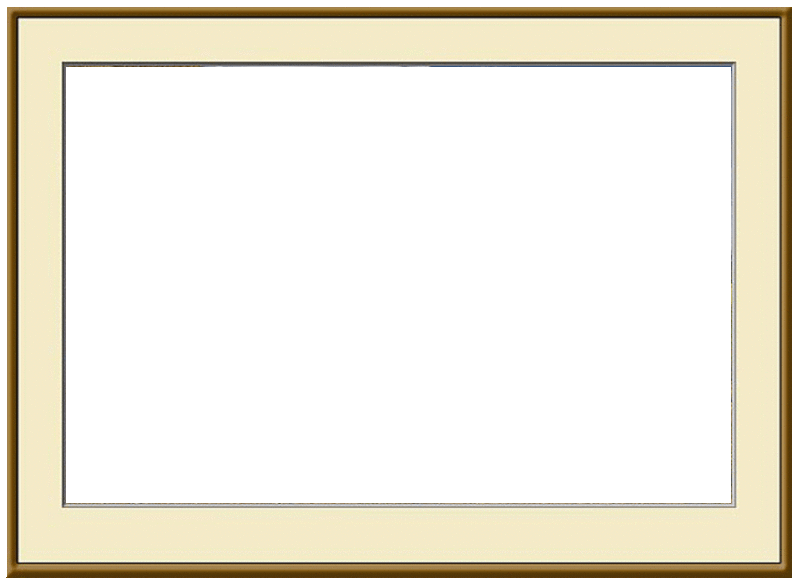 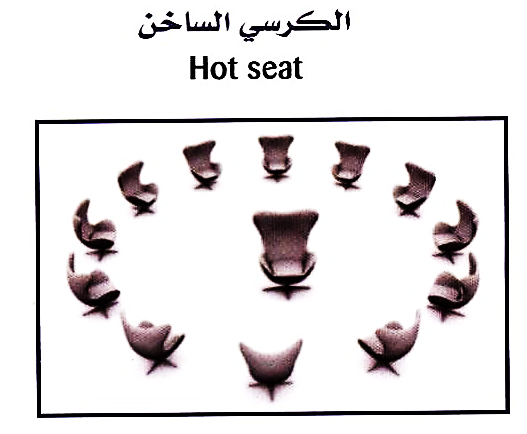 طريقة التنفيذ :
تقسيم الطلاب لمجموعات دائرية يجلس طالب متطوع بالوسط
تقسيم الدرس لعدة فقرات
قراءة طالب من كل مجموعة للفقرة 
توجيه أسئلة للطالب صاحب الكرسي الساخن بالوسط في الفقرة
تبادل الأدوار بين الطلاب في المجموعة
مراقبة المعلم وتوجيهه وتعزيزه
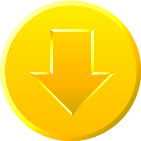 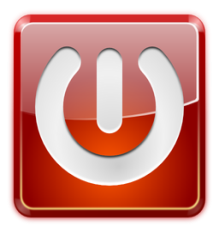 الفصل  العاشر
إلكترونيات الحالة الصلبة
الدرس الثاني
الأدوات الإلكترونية
الدايودات
أشباه موصلة بسيطة يوصل الشحنات باتجاه واحد ، ويتكون من قطعة صغيرة من أشباه الموصلات من النوع p موصلة بقطعة أخرى من النوع n .
ويمكن استخدامه في دوائر التقويم لتحويل التيار المتردد إلى تيار مستمر .
التالي
السابق
الرئــــيسية
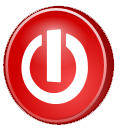 تركيب الدايود
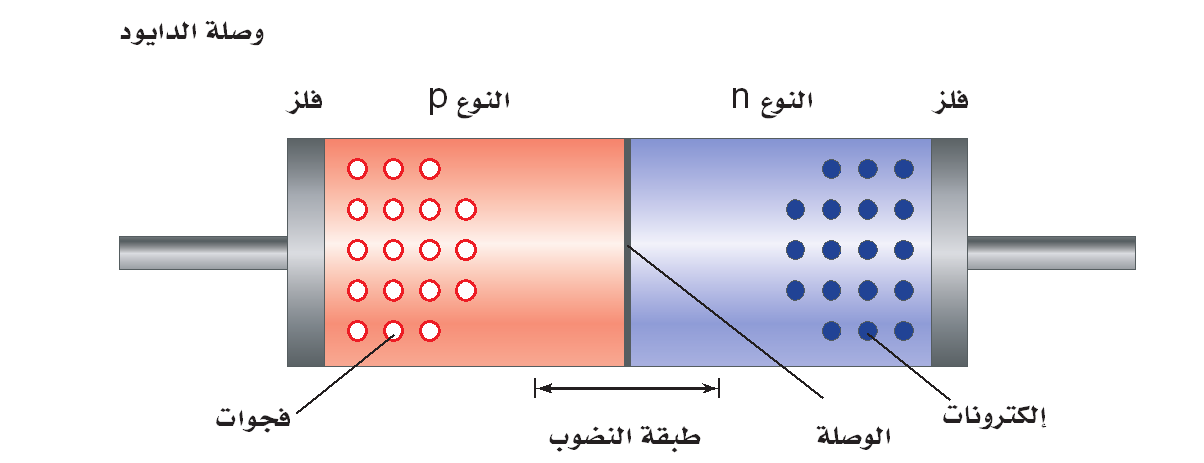 قطعة صغيرة من مادة شبه موصلة من النوع الموجب ( ( P موصولة بقطعة اخرى من النوع السالب (  (nوتطلى منطقة الوصل الفلزية في كل منطقة بحيث يمكن وصل الاسلاك بها .
يطلق على الحد الفاصل بين شبه الموصلين من النوعين اسم ( الوصلة ) وتسمى الاداة الناتجة بالدايود(الوصلة الثنائية) نوع ( n)
تترك المنطقة المحيطة بالطبقة الفاصلة بدون فجوات او الكترونات حرة  فتنضب فيها ناقلات الشحنة لذلك تسمى بطبقة النضوب وتعد رديئة التوصيل للكهرباء.
التالي
السابق
الرئــــيسية
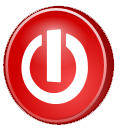 تتحد الإلكترونات والفجوات القريبة من إحدى جوانب وصلة الدايود لتنتج منطقة خالية من ناقلات الشحنات وتعرف هذه المنطقة بطبقة النضوب .
إن تطبيق فرق جهد ذا قطبية محددة عبر الدايود يؤدي إلى زيادة عرض طبقة النضوب بصورة كبيرة ، فلا يلاحظ أي تيارات خلالها . ويسمى الدايود في هذه الحالة الدايود المنحاز عكسيا . 
إن عكس القطبية للجهد المطبق عبر الدايود يقلل من عرض طبقة النضوب بصورة كبيرة ، فيلاحظ التيار خلالها ، ويسمى الدايود في هذه الحالة الدايود المنحاز أماميا .
التالي
السابق
الرئــــيسية
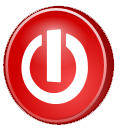 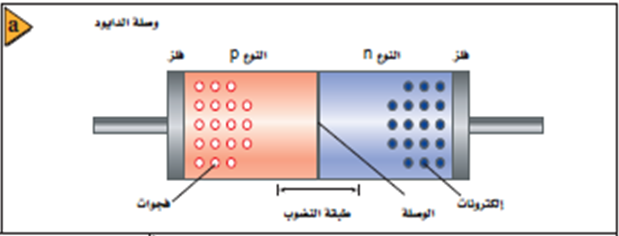 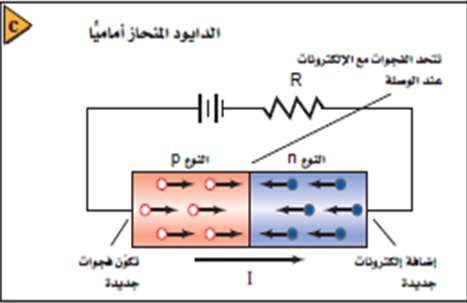 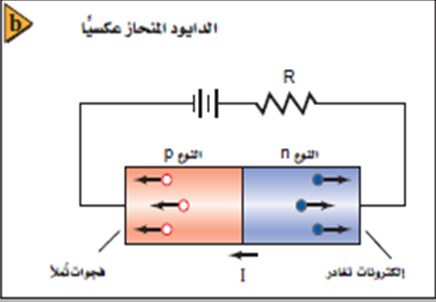 الرسم التوضيح لدايود pn (a) يوضح أن طبقة النضوب لا تحتوي على ناقلات للشحنة.قارن مقدار التيار في كل من الدايود المنحاز عكسيًا (b) والدايود المنحاز أماميًا (c).
التالي
السابق
الرئــــيسية
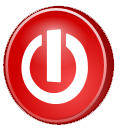 ملاحظة
يرمز للدايود في الدوائر الالكترونية بالشكل :
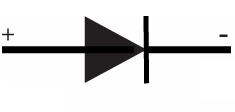 وفي الشكل التالي دائرة تحتوي على الدايود:
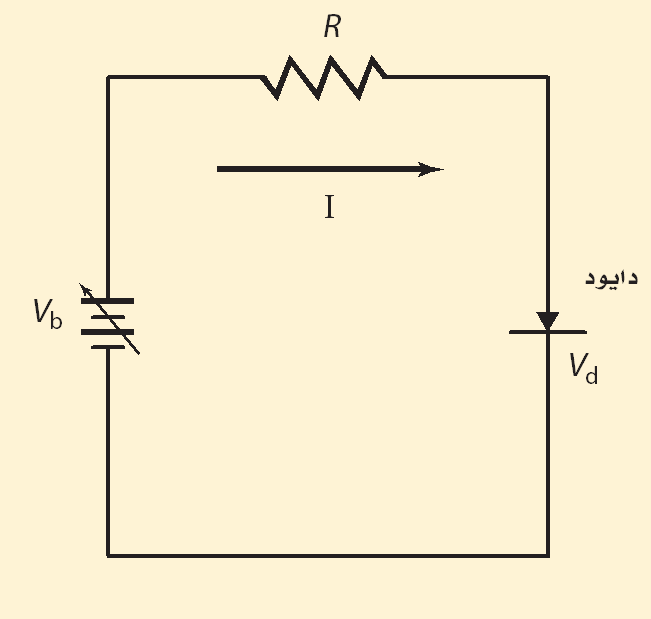 التالي
السابق
الرئــــيسية
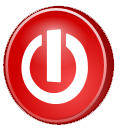 الترانزستور
أداة بسيطة مصنوعة من مادة شبه موصلة معالجة بالشوائب
ويعمل كمضخم، ومقوي للإشارات الضعيفة .
وهو عبارة عن شريحة مكونة من ثلاث طبقات من المادة شبه الموصلة تكون على شكل طبقات npn أو pnp على أن تكون طبقة القاعدة المركزية رقيقة جدا ، مقارنة مع الطبقات الأخرى أي الباعث والجامع .
التالي
السابق
الرئــــيسية
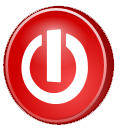 أنواع الترانزستور
1 - ترانزستور من النوع (npn)
يرمز للباعث هنا بخروج 
سهم من القاعدة
القاعدة
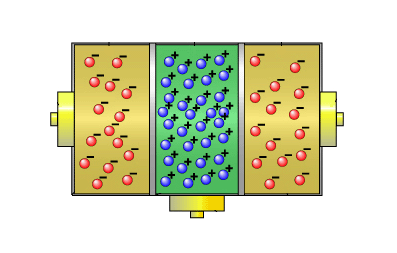 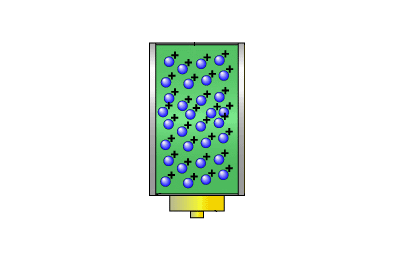 الباعث
الجامع
الجامع
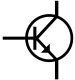 التالي
السابق
القاعدة
الرئــــيسية
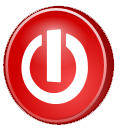 الباعث
2 - ترانزستور من النوع (pnp)
يرمز للباعث هنا بدخول
سهم من القاعدة
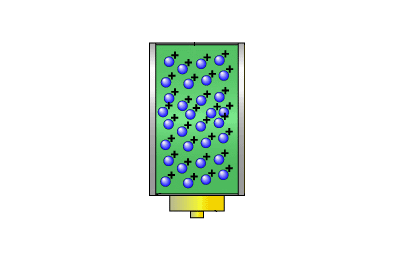 م
س
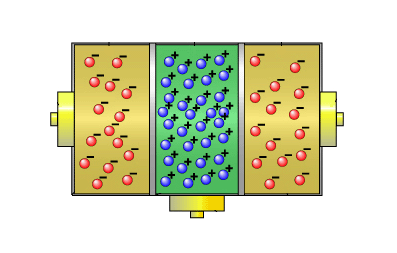 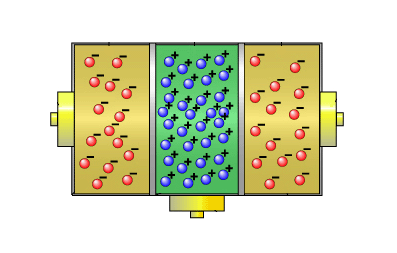 القاعدة
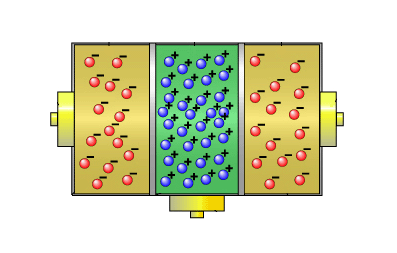 يشير السهم المرسوم على الباعث الى 
اتجاه التيار الاصطلاحي
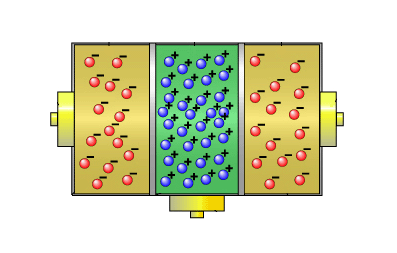 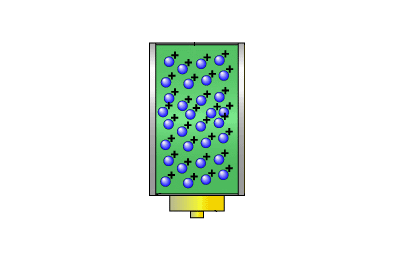 الباعث
الجامع
الجامع
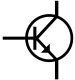 التالي
السابق
القاعدة
الرئــــيسية
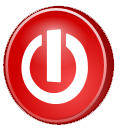 الباعث
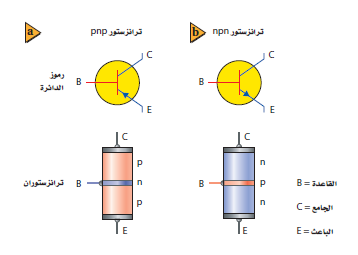 يقارن بين رمزي الدائرتين الكهربائيتين المستخدمتين
لتمثيل ترانزستور (pnp (a) وترانزستور npn (b).
التالي
السابق
الرئــــيسية
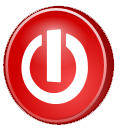 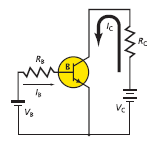 تظهر الدائرة التي تستخدم ترانزستور npn كيف يمكن تضخيم الجهد
التالي
السابق
الرئــــيسية
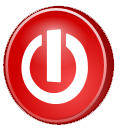 تطبيقات الترانزستورات والدوائر المتكاملة
الرقاقة الميكروية:
دوائر متكاملة تتكون من آلاف الترانزستورات والدايودات والمقامات والموصلات؛ تستخدم في صناعة وحدة المعالجة المركزية في أجهزة الحاسوب.
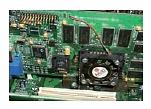 تشكل الرقائق الميكروية قلب 
وحدة المعالجة المركزية في أجهزة 
الحاسوب
التالي
السابق
الرئــــيسية
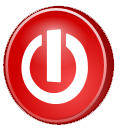